Reporting Period: 
10/14/22 - 10/21/22
Weekly Report:MDM Narratives
Executive Summary
4 high risk potential MDM narratives:
Oregon's elections are being controlled by out-of-state individuals through campaign donations. (Continuing narrative)
Mail-in ballots are used to commit voter and election fraud in Oregon. (Continuing narrative)
Future elections can’t be trusted due to the fraudulent 2020 elections. (Continuing narrative)
Oregon should eliminate mail-in ballots and hold in-person voting that requires voter ID. (Continuing narrative)
Users online continued discussing submitting their ballots in person. 
A high volume of replies to several Twitter and Facebook posts by Oregon US Senator Jeff Merkley led to increased dissemination of multiple narratives.
POTUS 46’s appearance in Oregon to campaign for Oregon gubernatorial candidate Tina Kotek generated significant online discussion.
Users online continued efforts to organize canvassing in Douglas County, Marion County, Clackamas County, Gladstone, Oregon, and Salem, Oregon.
A user on Rumble posted a video titled “THE CURIOUS CASE OF COOS COUNTY” that repeated multiple previously reported election-related MDM narratives and has 7,128 views. The link to this video was circulated in various Oregon-specific Telegram channels.
2
2
National Trends & Developments
Users online discussed Nike CEO Phil Knight’s donation to Oregon gubernatorial candidate Christine Drazan. Some users contrasted his individual donation to a conservative candidate with Nike being a liberal company. Some users claimed that this donation meant Drazan is not conservative enough as Phil Knight was labeled “not MAGA.”
Users online continued to discuss monitoring drop boxes. Some users posted videos or photos of alleged “ballot mules” dropping off 2022 midterm ballots in Arizona and other unidentified states.
3
“Follow the Data with Dr Frank” Telegram Channel: Subscribers by Day
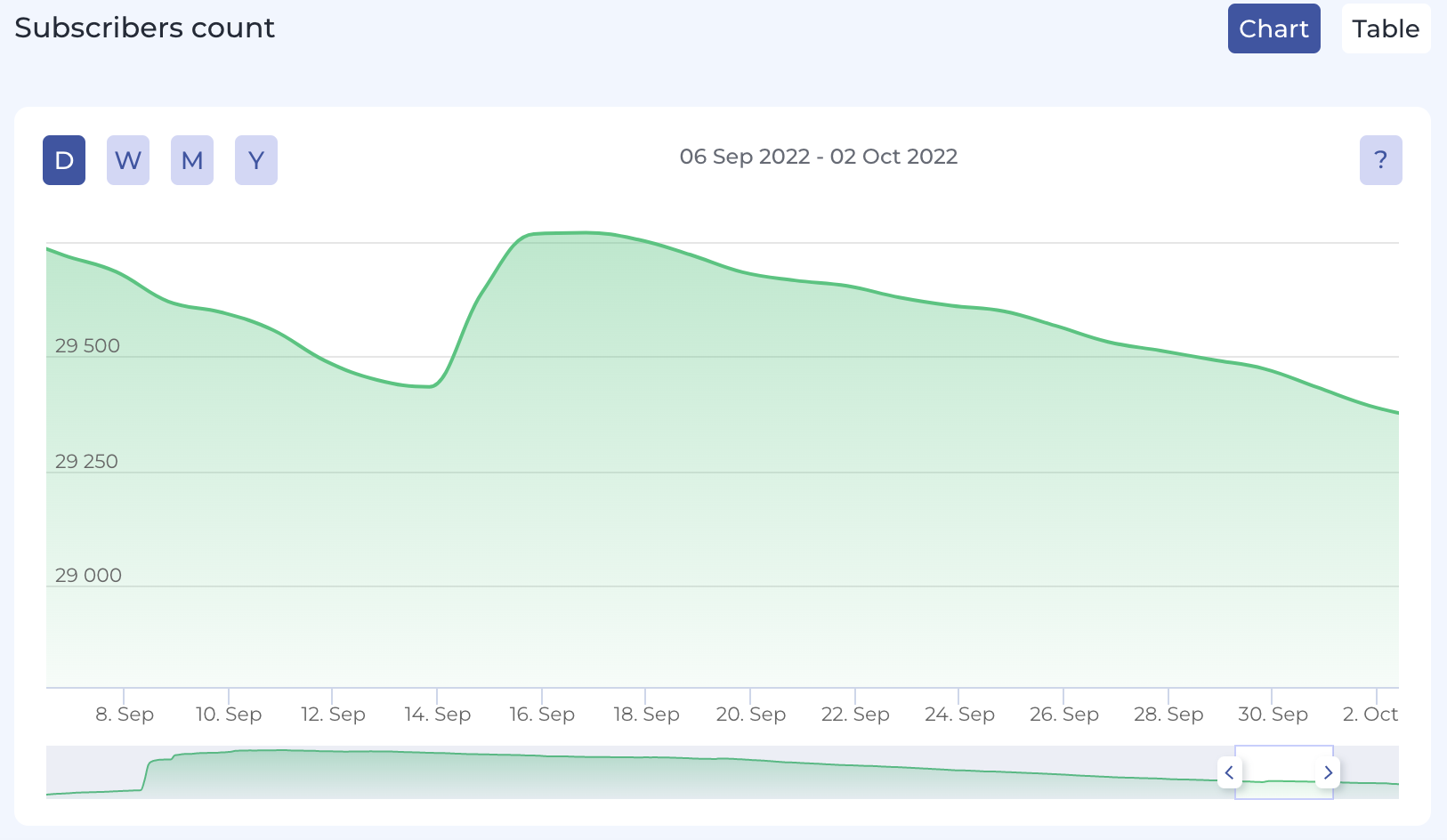 1
2
3
Dr. Frank speaks at election event in Northern California - appears to result in an increase in the number of subscribers.
Dr. Frank announces his testimony in the Washington County v. Tim Sippel Trial in Oregon Channel - does not appear to affect the number of subscribers.
Dr. Frank testifies at Tim Sippel v. Washington County trial and posts about the trial in his Telegram channel - does not appear to affect the number of subscribers.
4
“Follow the Data with Dr Frank” Telegram Channel: Subscribers by Month
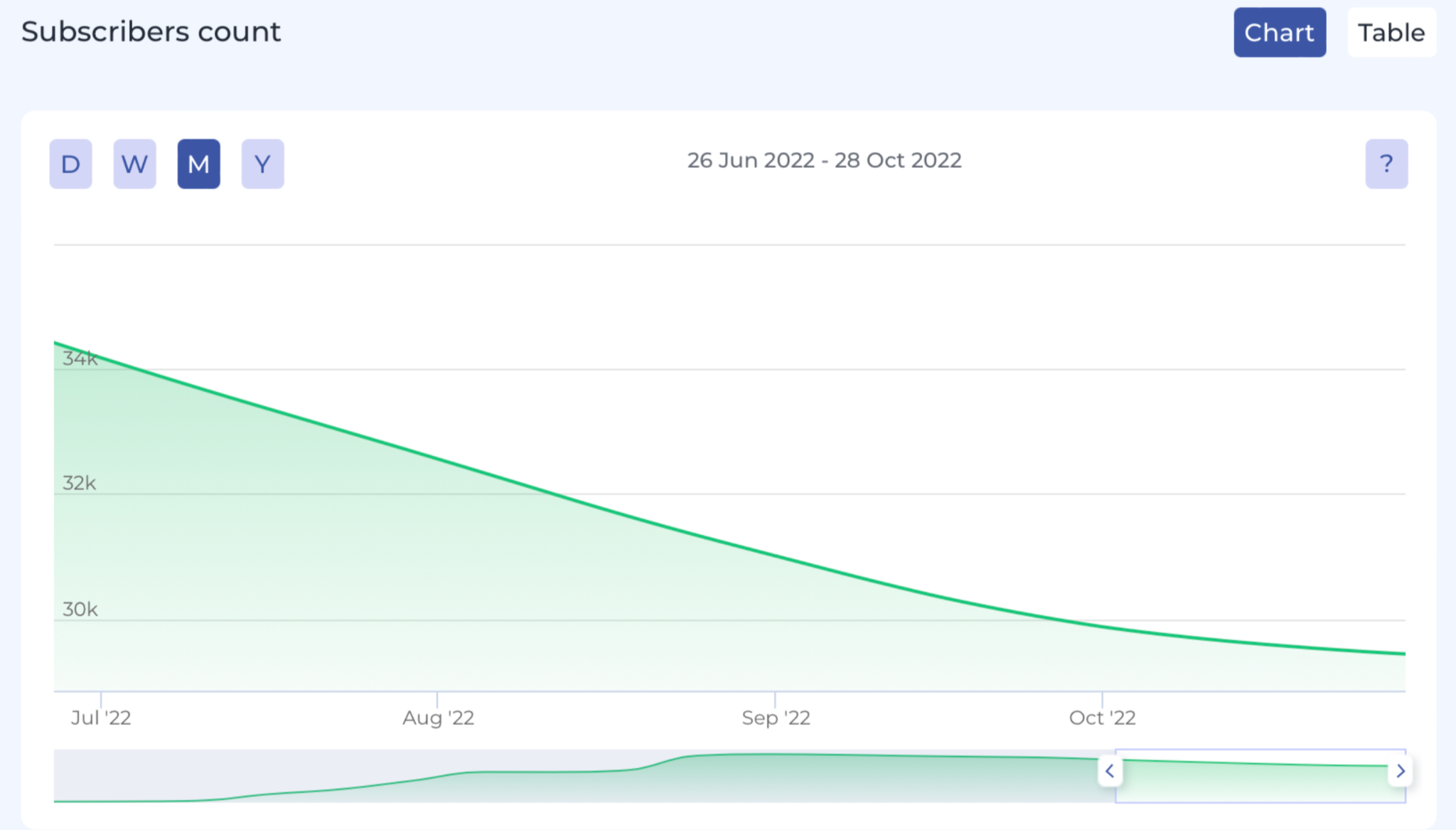 Despite the spike in subscribers shown in the previous slide, the number of overall subscribers has consistently decreased since July 2022.
5
MDM Narratives
6
MDM Narratives
7
MDM Narratives
8
MDM Narratives
9
MDM Narratives
10
MDM Narratives
11
MDM Narratives
12
Appendix A:
Screenshots
13
Narrative 1: Oregon's elections are being controlled by out-of-state individuals through campaign donations. (Continuing narrative)
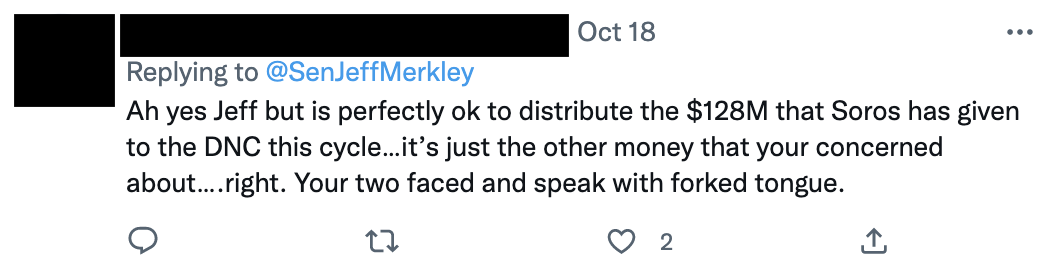 (See link here.)
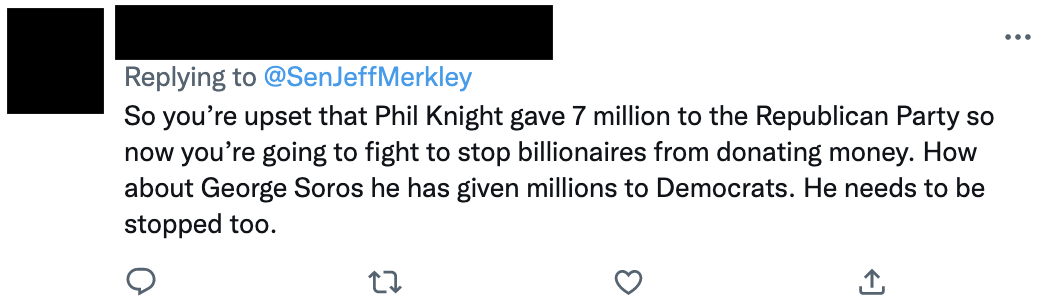 (See link here.)
14
Narrative 2: Oregon should eliminate mail-in ballots and hold in-person voting that requires voter ID. (Continuing narrative)
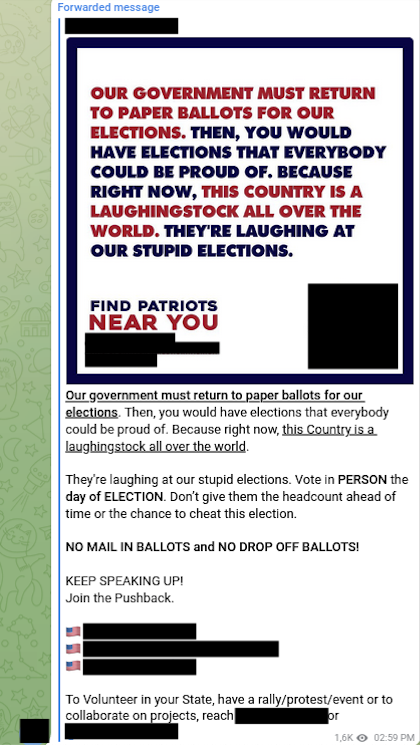 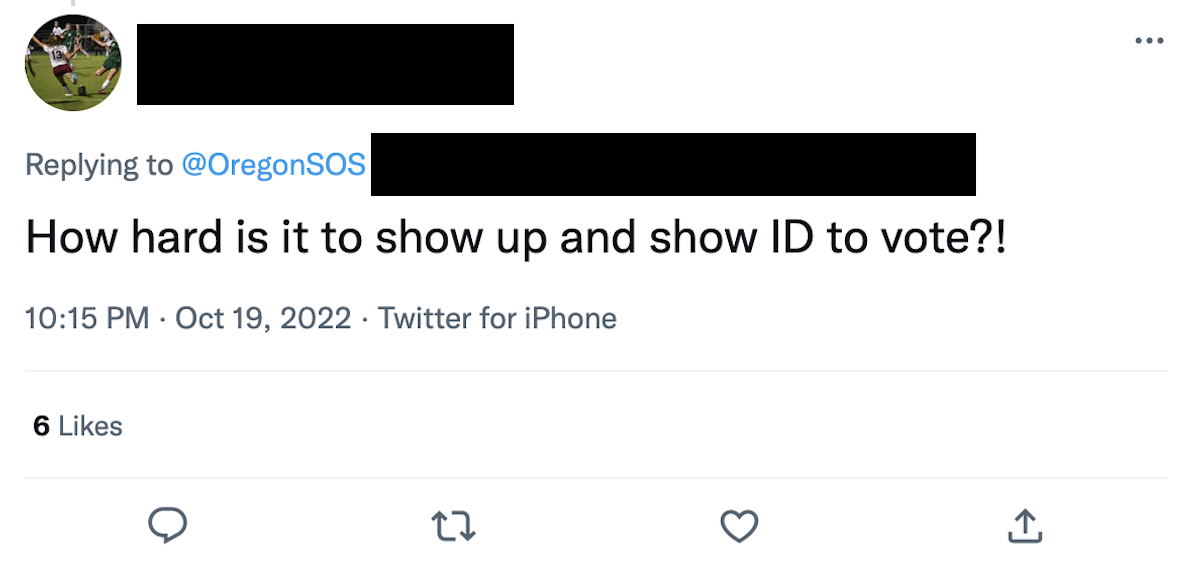 (See link here.)
(See link here.)
15
Narrative 3: The US Postmaster General should replaced for mail-in ballots to be secure. (Continuing narrative)
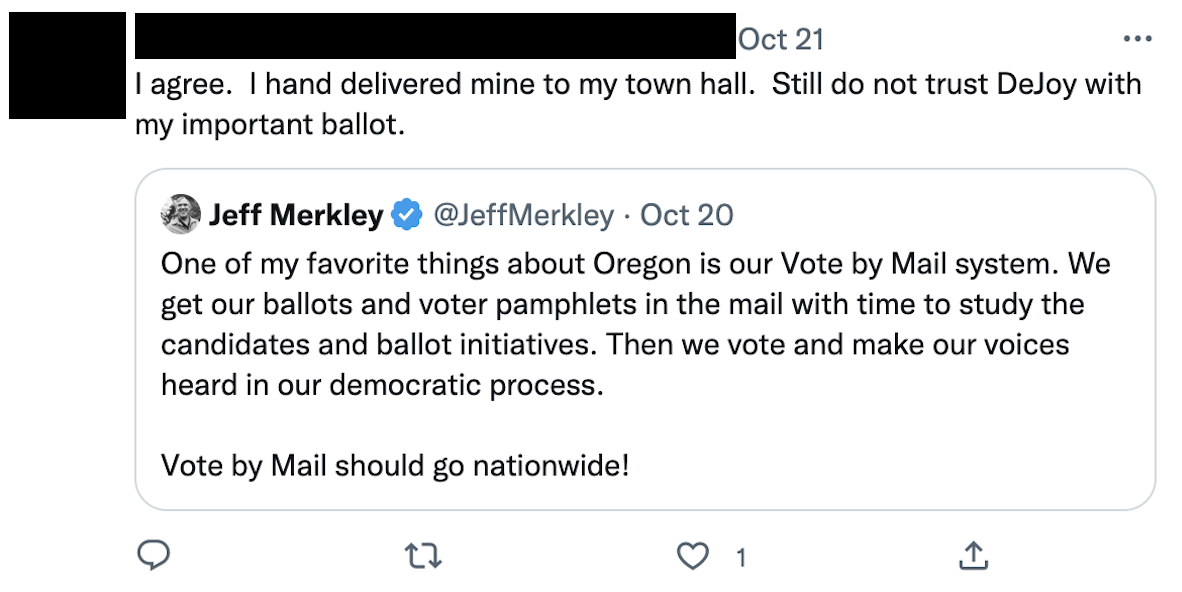 (See link here.)
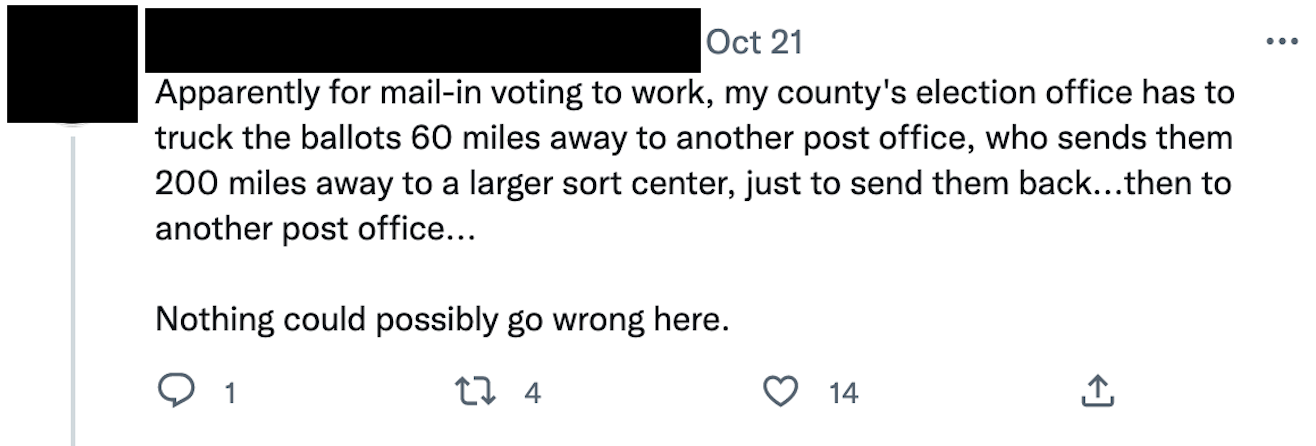 (See link here.)
16
Narrative 4: Voter and election fraud occur through ballot harvesting. (Continuing narrative)
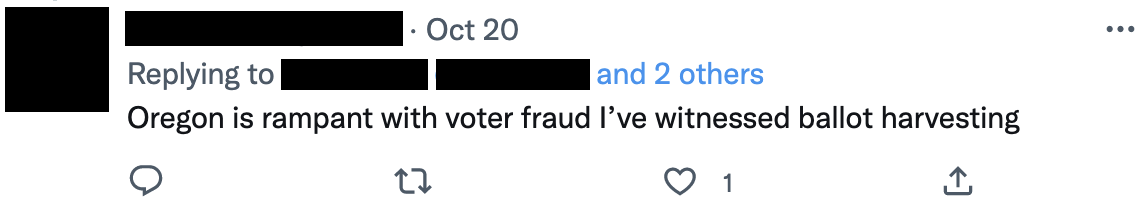 (See link here.)
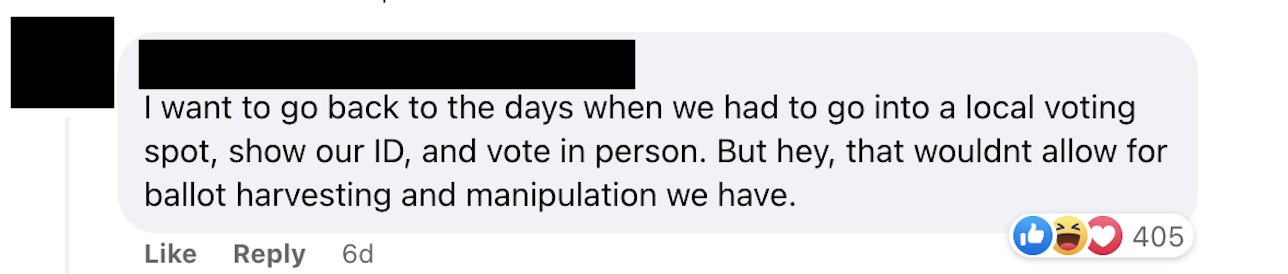 (See link here.)
17
Narrative 5: Mail-in ballots can’t be trusted because they are “error prone.”
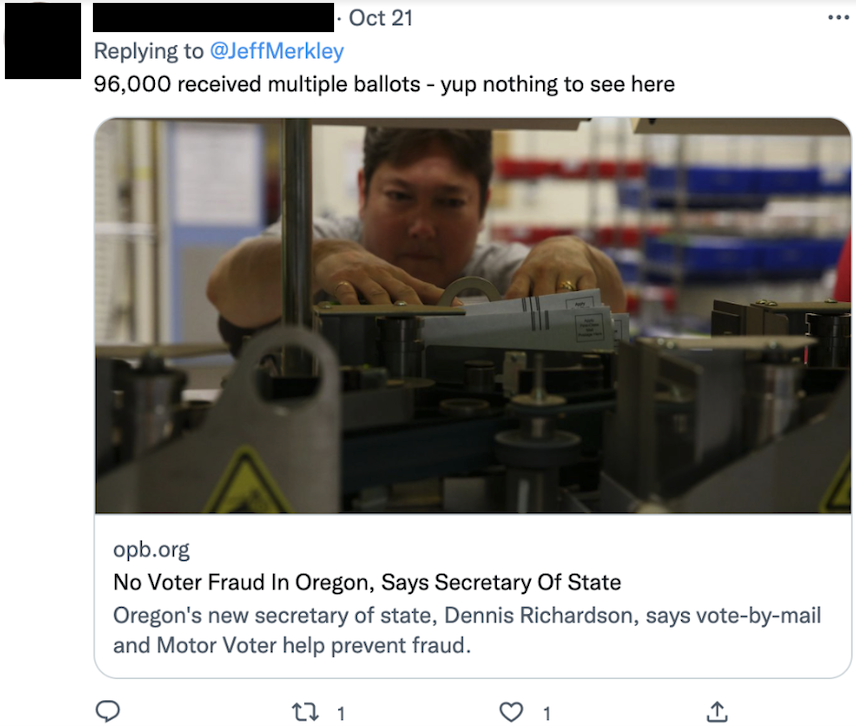 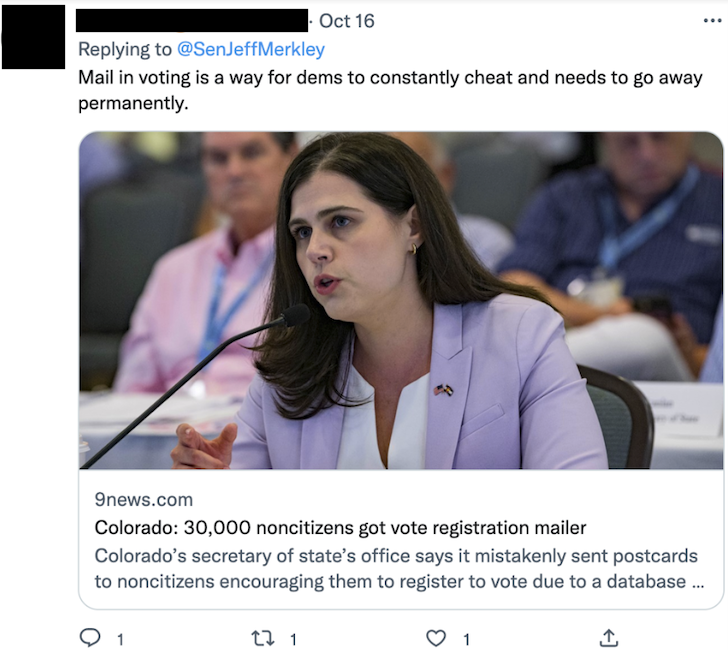 (See link here.)
(See link here.)
18
Narrative 6: People’s mail-in ballots are being filled out by others.
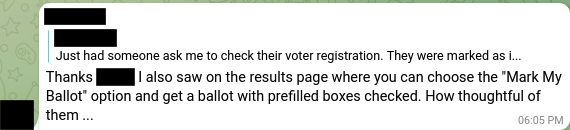 (See link here.)
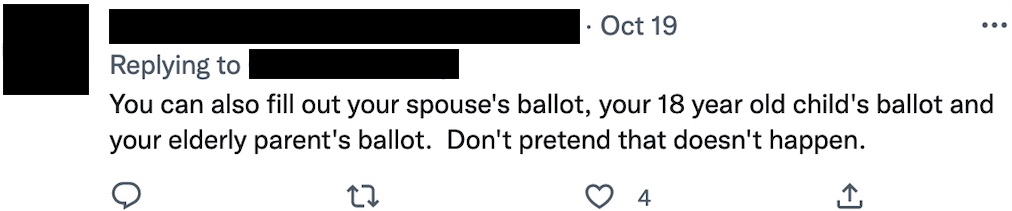 (See link here.)
19
Narrative 7: Oregonians’ votes were not counted.
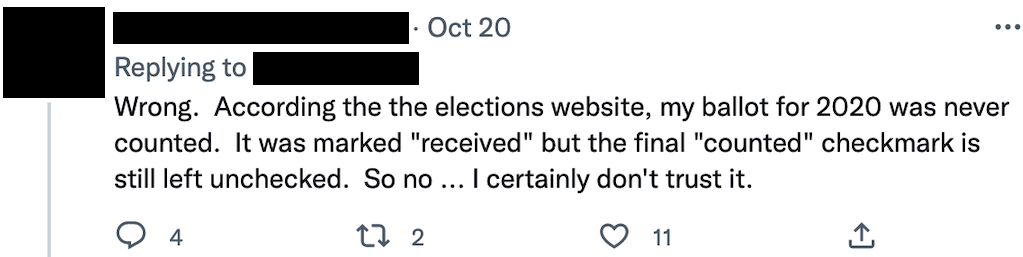 (See link here.)
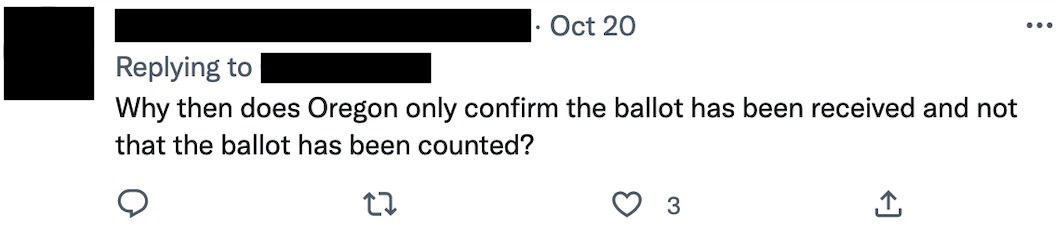 (See link here.)
20
Appendix B: 
Existing MDM Narratives
21
Existing MDM Narratives
22
Existing MDM Narratives
23
Existing MDM Narratives
24
Existing MDM Narratives
25
Existing MDM Narratives
26
Existing MDM Narratives
27
Existing MDM Narratives
28
Existing MDM Narratives
29
Existing MDM Narratives
30
Existing MDM Narratives
31
Appendix C: Definitions
32
Definitions
Misinformation - false, but not created or shared with the intention of causing harm
Disinformation - deliberately created to mislead, harm, or manipulate a person, social group, organization, or country
Malinformation - based on fact, but used out of context to mislead, harm, or manipulate
Topic - the broader subject defining the information environment (ex. Midterm Elections)
Theme - subtopics or categories of discourse (ex. Mail-in ballots)
Narrative - at least more than one piece of content that shares a similar rhetorical objective (ex. County clerks are using mail-in ballots to steal elections)
Voter Fraud - unlawful voting by individuals (ex. voting more than once)
Election Fraud - unlawful actions that undermine election integrity (ex. tampering with official election materials)
33